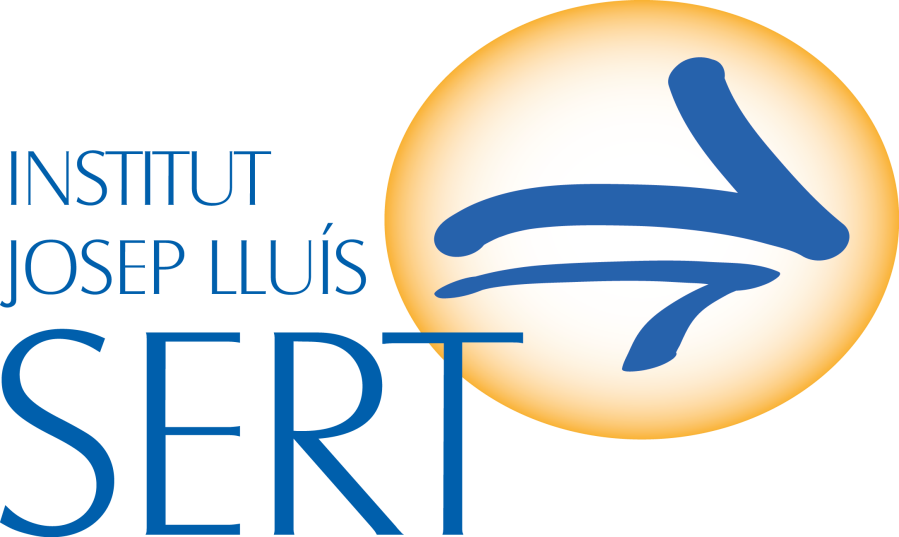 PRESENTACIÓ DEL CURS2019-20Institut Josep Lluís Sert
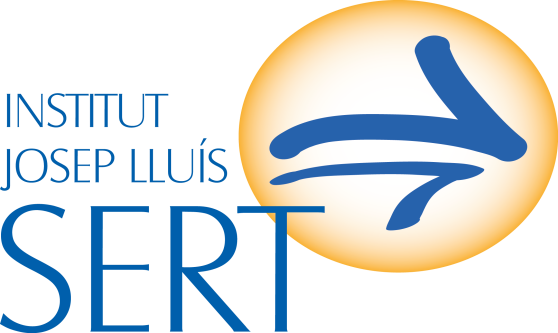 Llista de signatures / 
confirmació de dades.
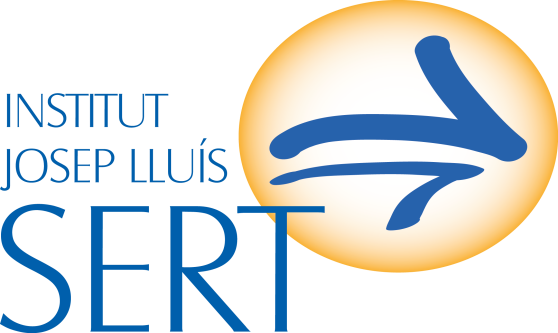 ACOLLIDA DELS ALUMNES
12 de setembre. 
 Hora d’entrada: 10:00.
 Hora de sortida: 12:30.
Organització del centre
Horari:

 Les classes comencen a les 8’10 i acaben a les 14’50 cada dia.

 Hi ha dos esbarjos: un de 25 min. i un altre de 15 min. (important esmorzar).
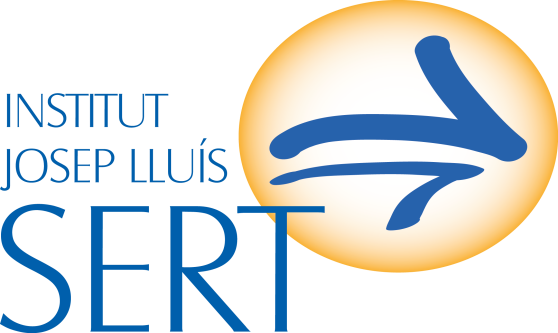 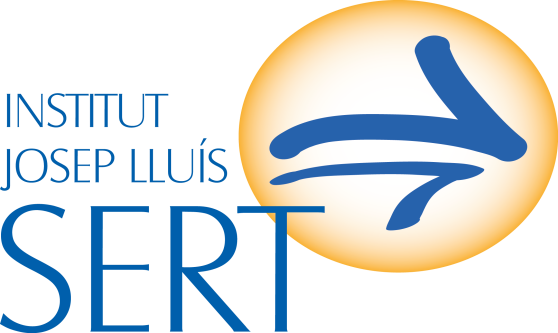 HORARI
8:05 - 9:10	Entrada i 1a. classe
 9:10 - 10:10	2a. classe
10:10 - 10:35	Primer esbarjo (25’)
10:35 – 11:35	3a. classe
11:35 – 12:35	4a. classe
12:35 - 12:50 	Segon Esbarjo (15’)
12:50 - 13:50	5a. classe
13:50 – 14:50	6a. classe i Fi jornada
Horari
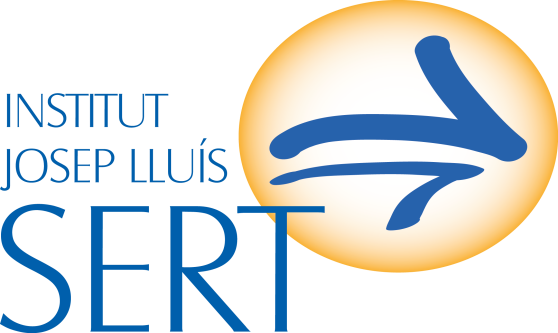 Matèries comunes. 

 Hores B (dues hores setmanals):
Biologia i Tecnologia (normalment seguides).

 Optatives (dues hores setmanals):
Francès.

Tecnologia (quadrimestral).
Català (quadrimestral).

 Alternativa (una hora setmanal):
Francès.
Cultures i Valors Ètics.
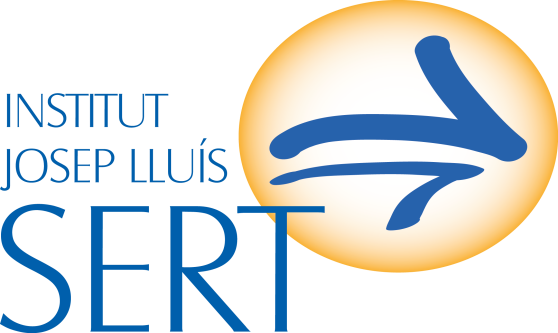 El tutor de grup i el tutor orientador
Cada grup té un tutor de grup i dos tutors orientadors. 

 Funcions del TO: 
seguiment acadèmic individual (butlletins).
comunicació famílies (telèfon, entrevistes...).
justificació de faltes.
Grups
Quatre grups a primer: 
 E-11, E-12, E-13 i E-14. 

 Grups heterogenis, paritat nois/noies, orientacions primària.
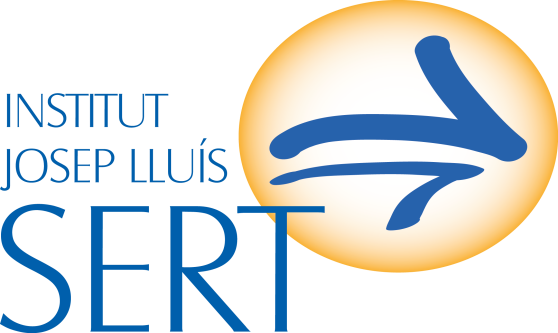 Guia de l’alumne
Informació bàsica i necessària:

Funcionament del centre.
 Normativa. 
Dates de les avaluacions.
Dates de lliurament de butlletins.
Dies festius i vacances.
Criteris d’avaluació de cada assignatura.
Criteris de recuperació.
Material obligatori
La Carpeta del centre.
Agenda escolar .
Fulls blancs DIN-A 4.
Llapis, bolígraf (blau, negre i vermell).
Estoig / Goma d’esborrar /  Barra enganxadora /  Regle graduat 20 cm. 
Llibretes compartides (2 assignatures).
Un llapis de memòria. 
Material específic d’algunes àrees (Música, EF...).
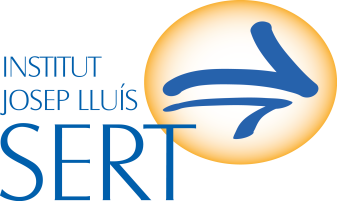 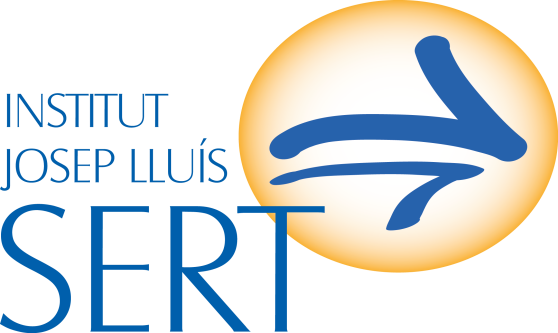 L’agenda
Eina de treball escolar.
 Dades personals.
 Horari.
 Deures (calendari de classe). 
 Sistema de comunicació amb les famílies.

 (comunicats generals del centre via mail)
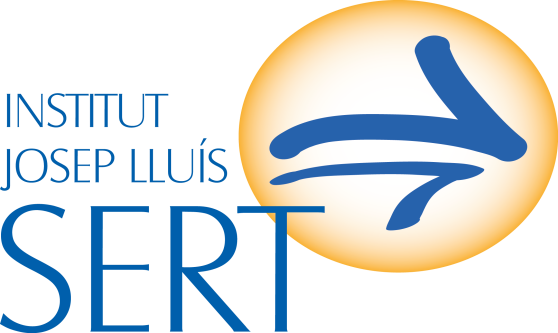 Assistència i puntualitat.
Gorres, mòbils (imatges), mp3…
Sortides al passadís (lavabos, intercanvis).  
Càrrecs d’aula (delegats, ordre , neteja...).
La convivència al centre
La convivència al centre
Observacions / expulsions d’aula / amonestacions / faltes greus (consultes al programa de gestió escolar).
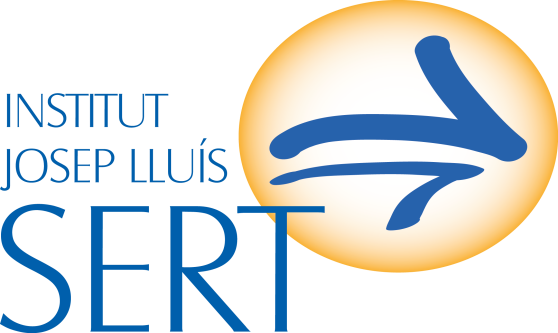 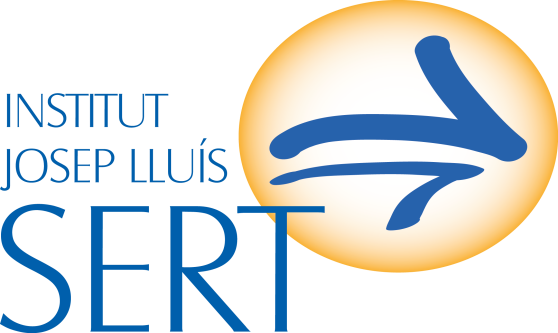 Avaluacions/trimestres
Avaluació inicial: finals d’octubre.
 Primera avaluació: 12 de setembre al 22 de novembre.
 Segona avaluació: 25 de novembre al 21 de febrer.
 Tercera avaluació: 24 de febrer al 12 de juny.

 Recuperacions: trimestrals / juny.
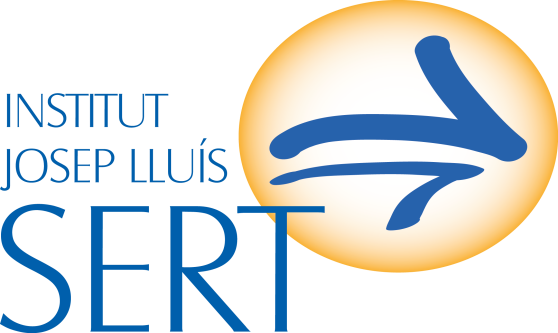 Lliurament de butlletins
Avaluació inicial: 6 de novembre. 
 Primera avaluació: 20 de desembre.
 Segona avaluació: 18 de març.
 Tercera avaluació: 12 de juny.
 Finals: 25 de juny.
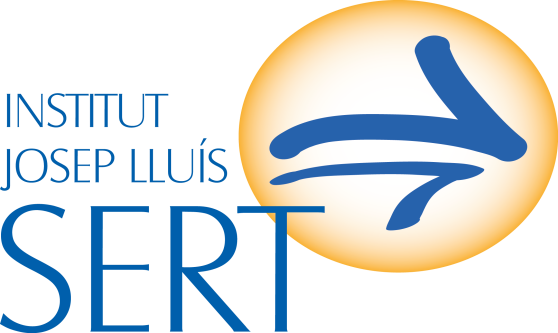 Sortides
2o de setembre: Platja – Tutoria (important portar autorització).
 18-19-20 de març: colònies a Serinyà.
 Juny: sortida tutorial final de curs.
 
 Documentació general sortides del curs (dades, pagament...).

 Criteris per poder anar a les sortides no obligatòries.
Projectes
Educació Física en anglès.

 Treball per projectes (a concretar):
	1. La Revista Digital (1r. tr.).
	2. Carnaval (2n. tr.).
	3. Festa benvinguda (juny).

 Hort (Biologia). 

 ‘Avancem’ (àmbit lingüístic).
DOCUMENTACIÓ DIA 12
ALUMNES:

Deures d’estiu (lliurament informe 6 de novembre, junt amb les notes d’avaluació inicial).
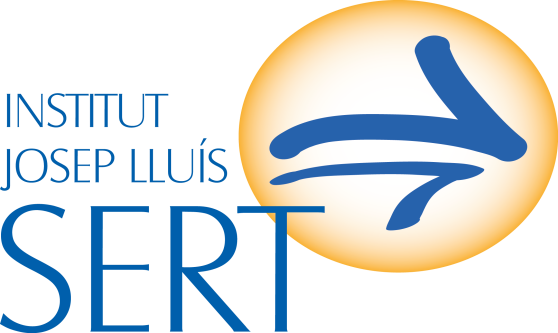 DOCUMENTACIÓ DIA 12
TUTORS:

Horari, agenda, carpeta i guia estudiant.

Documentació a retornar omplerta:
	1. Qüestionari inici de curs.
		2. Fulls d’autoritzacions.
		3. Carta de compromís educatiu.
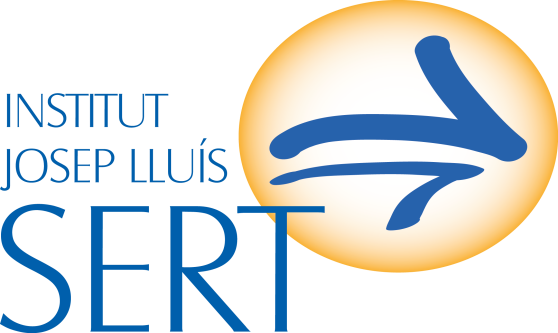 AMPA
Contacte:
Correu: ampasert@gmail.com
www.ampasert.com

 Compra llibres, extraescolars, delegats classe (2 famílies).
Web del centre
http://agora.xtec.cat/iessert/
(accés programa Gestió Escolar  - contrasenyes)
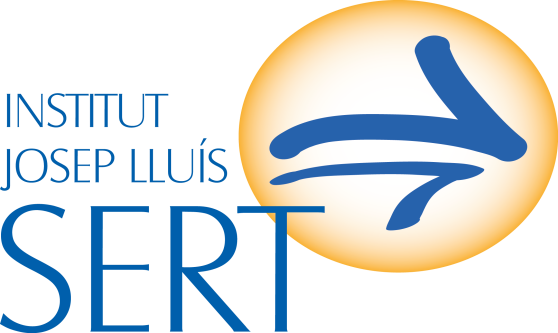 TORN OBERT DE PARAULA